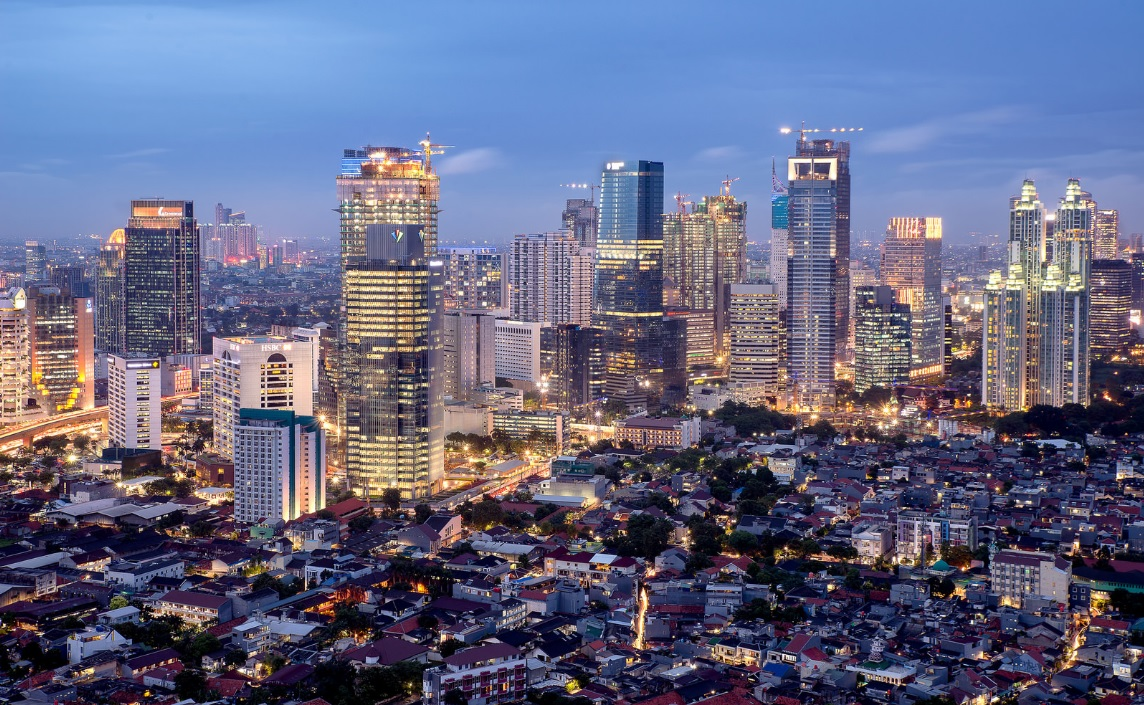 Supply Chain e Trasporti: un settore strategico e critico
Circulatory System
Global Economy
Support commerce and sustain life
Complexity
$12.3 trillion by 2022, +3.5% on a yearly basis
Environmental impact
Vulnerability
Fonte: NetConsulting cube su WEF, 2019
2
Le sfide
Tecnologiche
eCommerce
Gestione intelligente (magazzini, flotte, trasporti)
Integrazione e collaborazione
Competenze
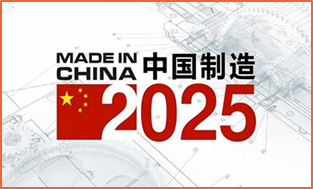 Geopolitiche
Cina, in ascesa
One Belt One Road
Leadership USA, in discussione
Protezionismo
Brexit
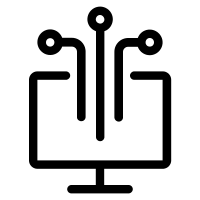 Valore?
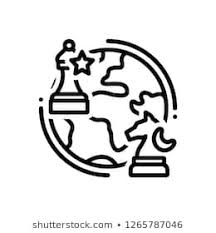 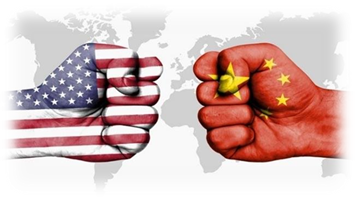 Sostenibilità
Economiche
Nuovi equilibri industriali
Globalizzazione
Price competition
Aumentovendite online
Sociali
Evoluzioni demografiche
Skill/età media lavoratori
Sviluppo urbano
«Conscious Consumer»
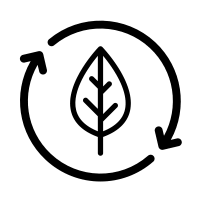 Ambientali
Gas climalteranti
Emissioni CO2
Smog
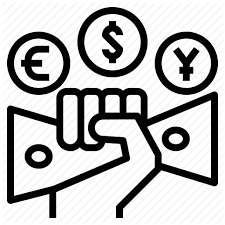 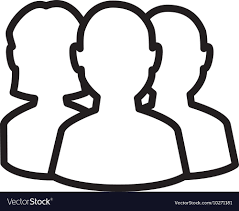 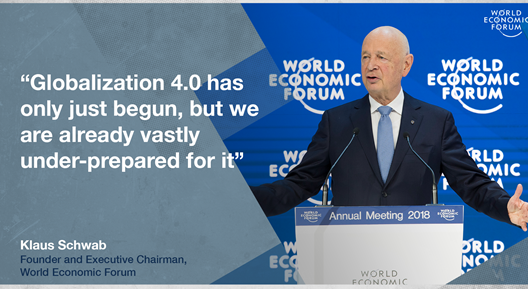 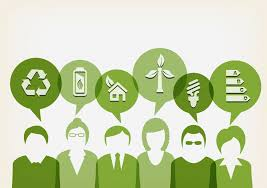 3
Fonte: NetConsulting cube su fonti varie, 2019
L’eCommerce e gli impatti su Supply Chain e Trasporti
>2.000 b$ eB2C (2019)
2018-2022, 4.035 mld di $ (TCMA: +8,8%)
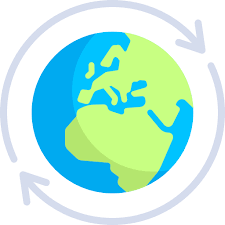 Integrazione a monte/a valle
Evoluzione della Customer Experience
Focus su attività di consegna e resi
Digital Augmented Store
In/Out PMI (retailer e produttori)
Specializzazione di magazzini e servizi logistici
Impatto sulle città
Sincromodalità
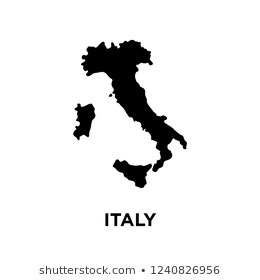 2019: 31,5mld€ (+15% sul 2018)
eShopper: 48% popolazione
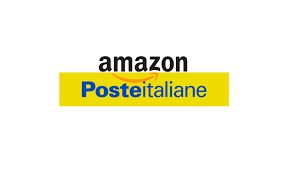 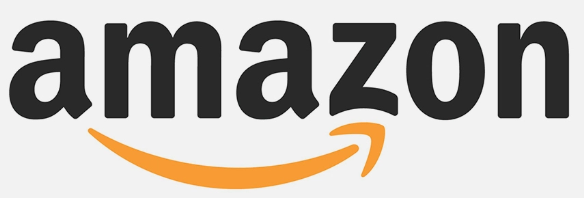 Co-opetition
eCommerce platform (as a Service)
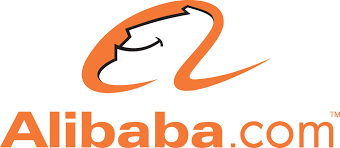 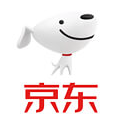 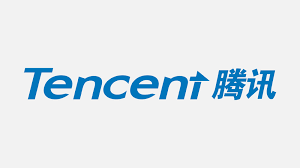 4
Fonte: NetConsulting cube su fonti varie, 2019
Le tecnologie: abilitatori della Trasformazione del business
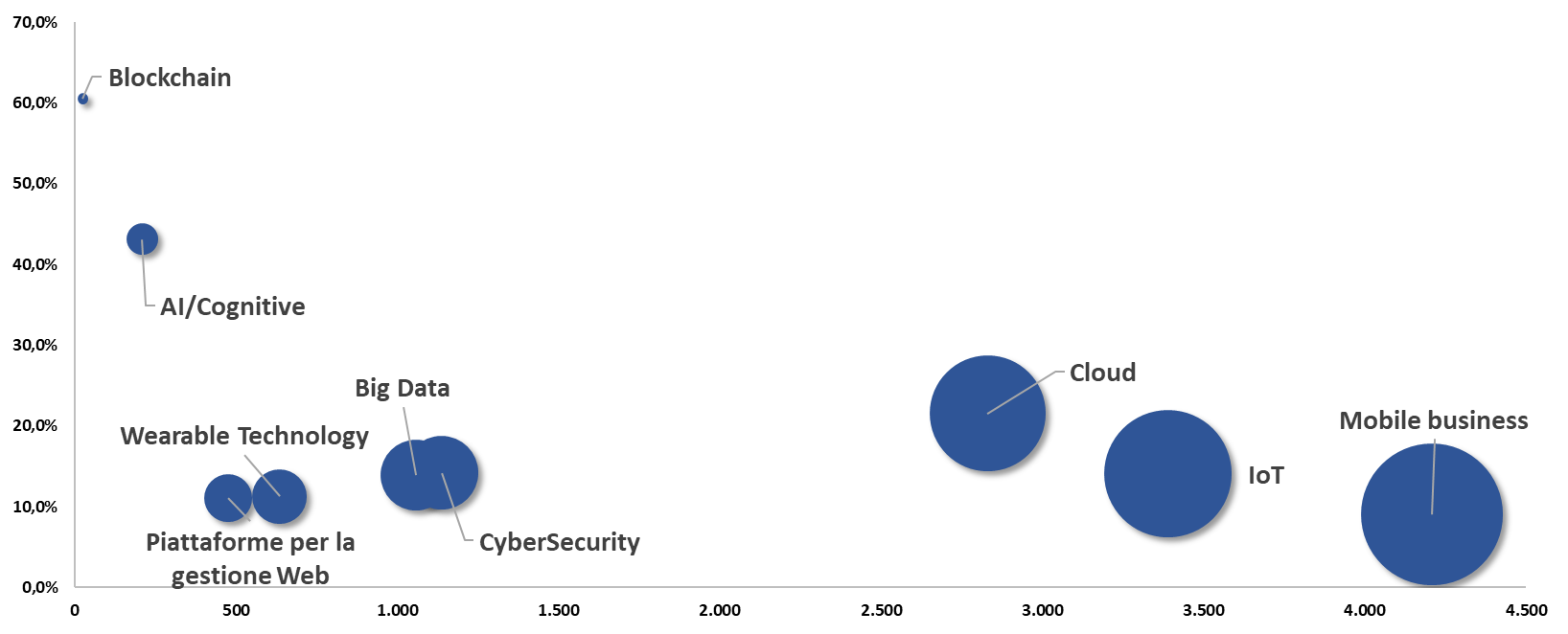 StartUp
TCMA% 2021E/2019E
Valore in mln€, 2019E
Fonte: NetConsulting cube, 2019
5
Tecnologie sempre più pervasive nei processi di Trasporto
Gestione ordini e contratti
Carico e scarico merci
Pianifica-zione
Consegna merce
Presa in carico merci
Tracking & Tracing
Documenti digitali, mobile app per clienti e driver
Robotica e automazione
AR/VR
Real Time Tracking, mobile app per i clienti
Order Management
TMS
Algoritmi / AI
Intelligent Transport System
Transportation scheduling
Blockchain
Blockchain
New Paym. Systems
Sensori e tag RFID
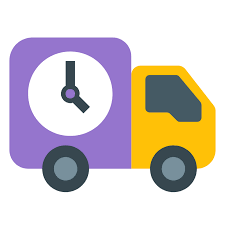 IoT
Protocolli di comunicazione, 5G, Cloud Computing
6
Fonte: NetConsulting cube su fonti varie, 2019
La trasformazione della «flotta» con il  digitale
Protocollo 5G, Sistemi V2X
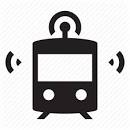 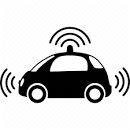 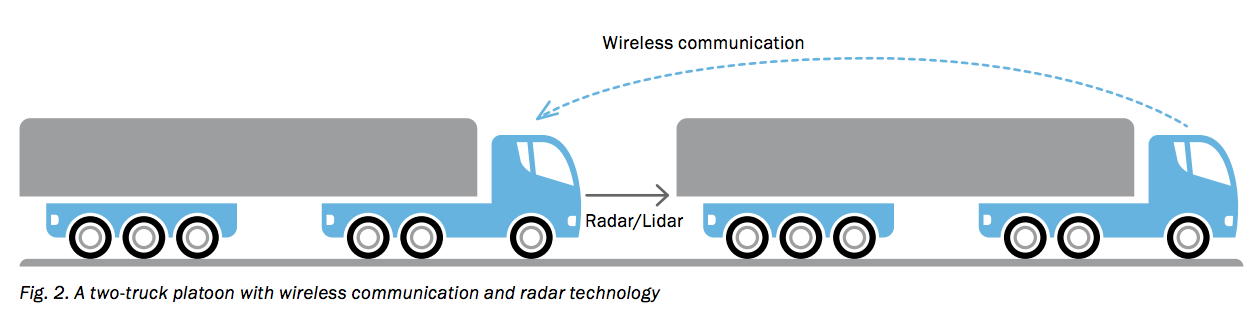 Veicoli autonomi
Truck Platooning
Treni autonomi
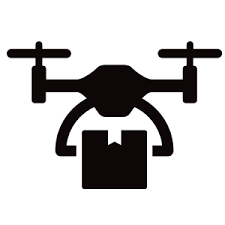 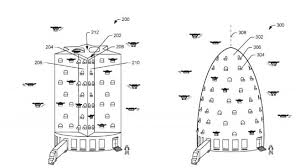 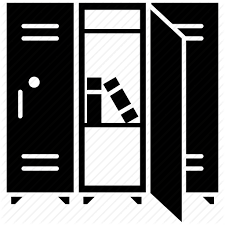 Reti logistiche temporanee Droni, Alveari, Locker per consegne
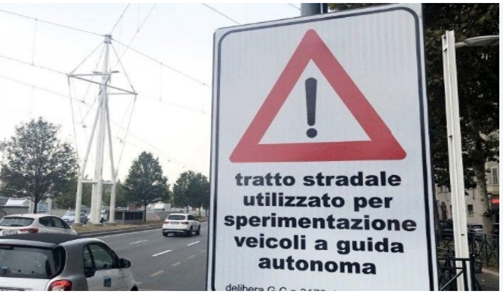 Impatto su strade e città
Mobility-as-a-Service
Auto eCommerce
Impatto su modelli di business
7
Fonte: NetConsulting cube su fonti varie, 2019
L’integrazione è la parola chiave tra gli attori della filiera
Da integrazione verticale a integrazione orizzontale e diagonale
Supply Chain as a Service
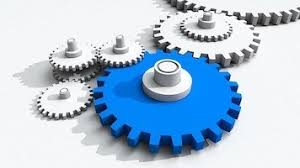 Qualità del servizio

Reattività della Supply Chain 

Sostenibilità

Accordi basati su sinergie
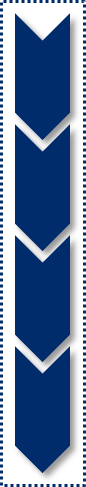 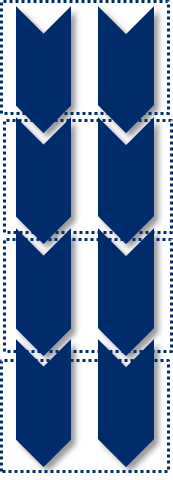 Sincronizzazione processi 

Equilibrio tra costi logistici e livelli di servizio

Accordi pluriennali
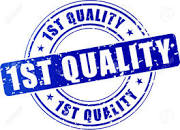 Fonte: NetConsulting cube su fonti varie, 2019
8
Intelligenza e integrazione per una Logistica Condivisa
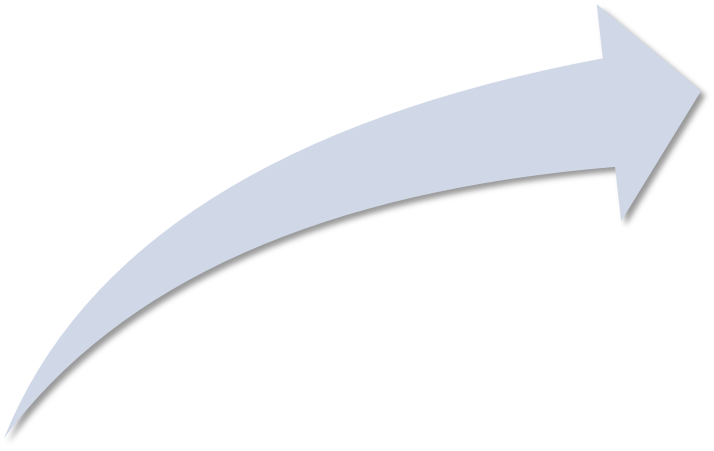 Sharing Logistics

Servizi
Magazzini, reti di fornitura, asset, capacità di  trasporto, staff, dati

PrincipiValori ed etica
	Sostenibilità
	Qualità
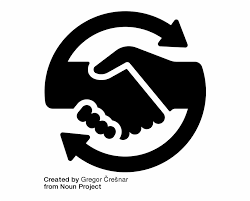 Piattaforma
i servizi sono messi a disposizione non forniti
Comunitànascono e si rafforzano relazioni orizzontali e verticali
Tecnologiaabilita la gestione intelligente e l’integrazione
Opportunità di sviluppoobiettivi economici, di efficacia e di business
9
Fonte: NetConsulting cube su fonti varie, 2019
Grazie!
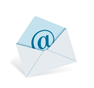 diruscio@netconsultingcube.com
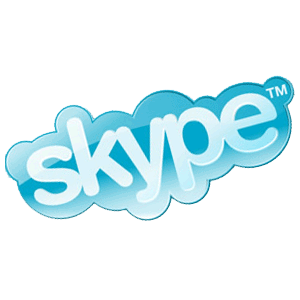 annamaria.diruscio
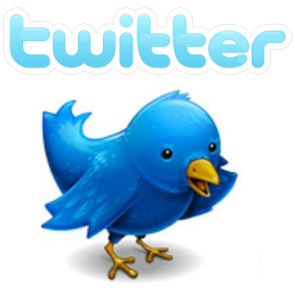 @annadiruscio
10